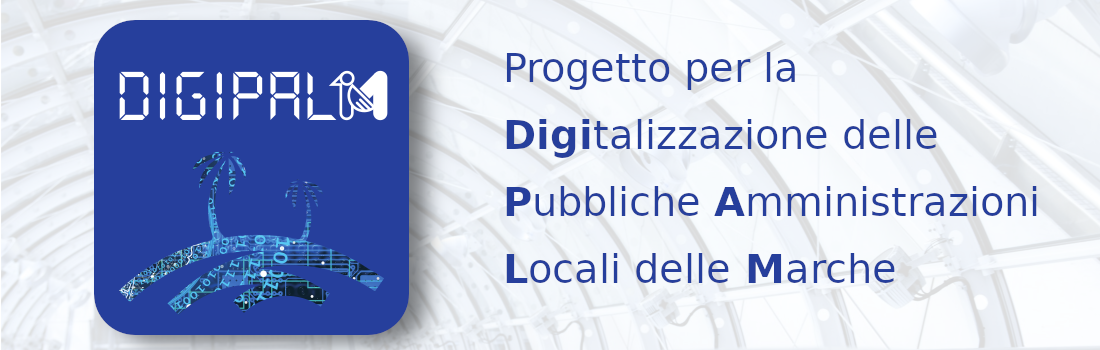 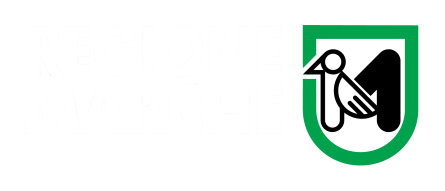 IOService


Gateway Regione Marche verso AppIO
22/12/2021
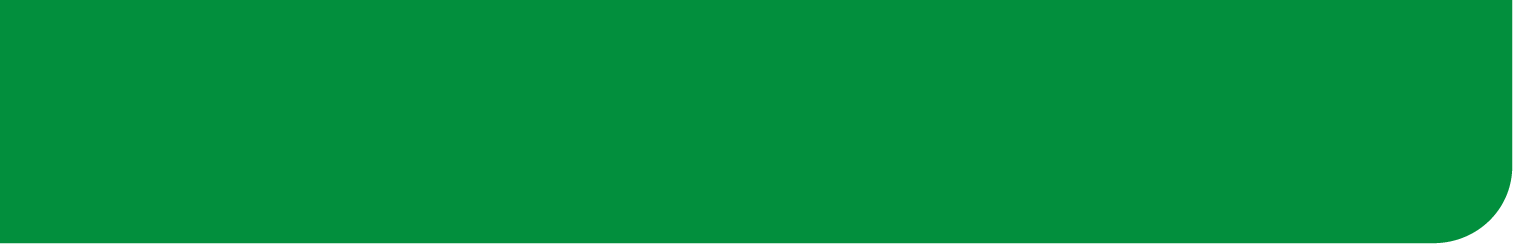 DigiPALM – Regione Marche
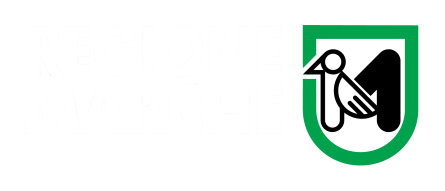 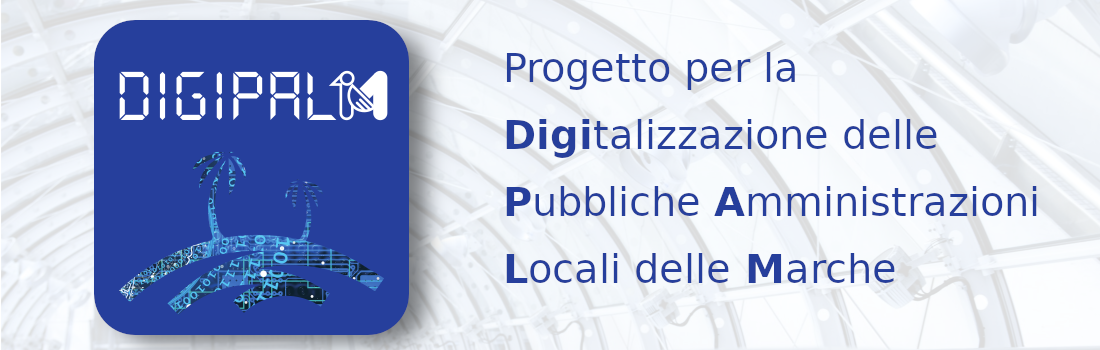 Regione Marche con l’intento di favorire la trasformazione digitale dei Comuni del territorio, ha avviato il progetto DigiPALM nell’ambito di una convenzione sottoscritta con il DTD (Dipartimento per la Transizione Digitale) per diffondere l'utilizzo di 3 sistemi nazionali PagoPA, SPID e AppIO. 

Per semplificare l’integrazione degli enti del territorio Regione Marche ha sviluppato una nuova piattaforma IOService che è a disposizione gratuita degli enti aderenti al progetto DigiPalm.
2
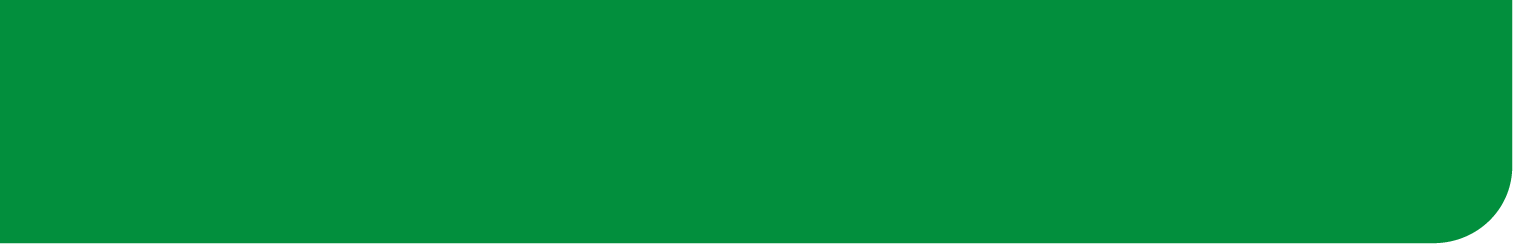 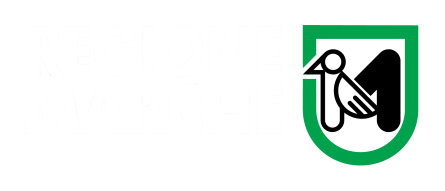 AppIO – Cos’è, a cosa serve
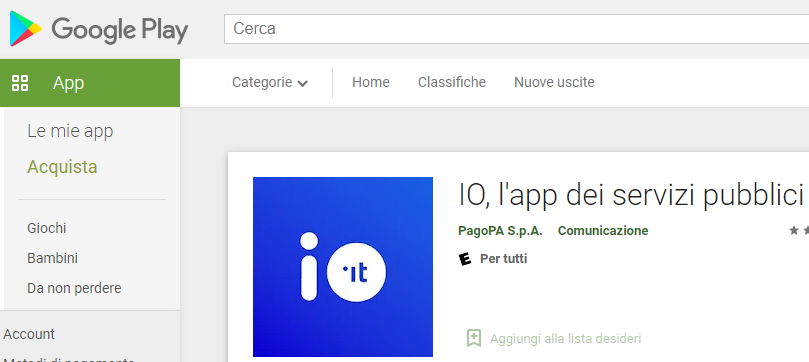 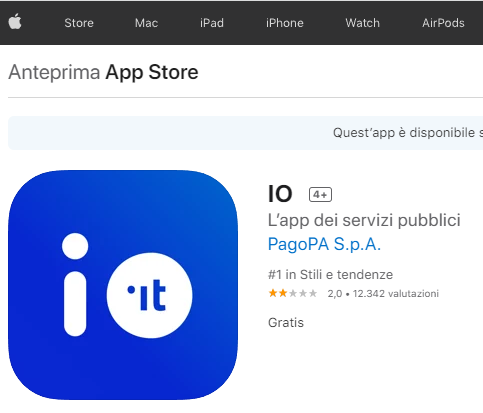 E’ un’App realizzata da pagoPA e scaricabile gratuitamente da GooglePlay e da App Store.

https://io.italia.it/

Gli Enti pubblici possono inviare notifiche, promemoria a tempo, avvisi di pagamento ai cittadini, avendo certezza dell’identità del soggetto cui il messaggio viene recapitato. 

Per i messaggi relativi al pagamento di servizi o tributi, il cittadino può assolvere al pagamento direttamente in App.
3
[Speaker Notes: Tramite IO viene implementato quanto previsto dall’articolo 64bis del Codice dell’Amministrazione Digitale (decreto legislativo 7 marzo 2005, n. 82) che istituisce un punto di accesso telematico unico per tutti i servizi digitali]
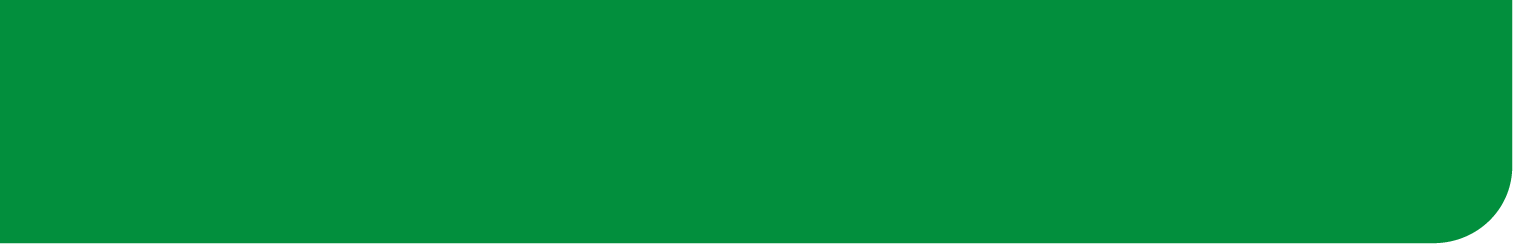 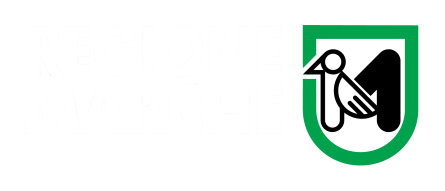 AppIO - Obiettivo Fondo Innovazione
10 servizi visibili in App IO entro il 31/12/2021
Non è richiesto che transitino messaggi alla data del 31/12/2021.
https://io.italia.it/enti/
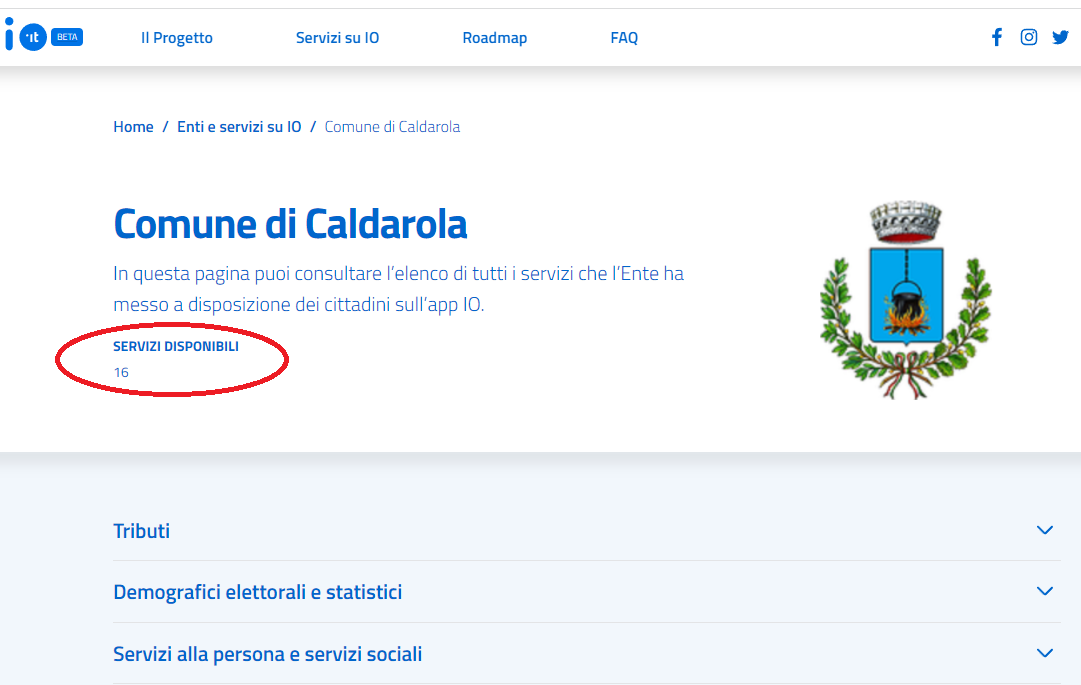 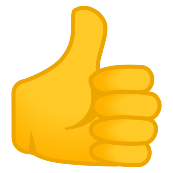 Al 20/12/2021 173 su 178
4
[Speaker Notes: Tramite IO viene implementato quanto previsto dall’articolo 64bis del Codice dell’Amministrazione Digitale (decreto legislativo 7 marzo 2005, n. 82) che istituisce un punto di accesso telematico unico per tutti i servizi digitali]
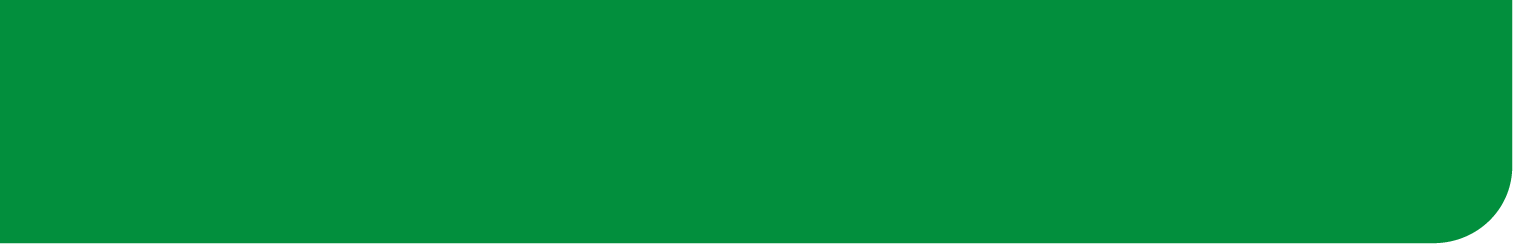 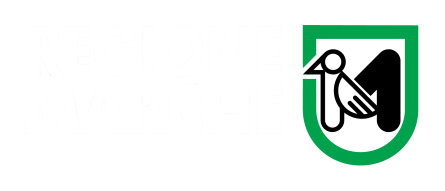 DigiPalm – Servizi registrati su AppIO
15 servizi che coprono tutte le aree operative tipiche di un ente comunale che possono essere usate per veicolare notifiche di ogni tipo
5
[Speaker Notes: Tramite IO viene implementato quanto previsto dall’articolo 64bis del Codice dell’Amministrazione Digitale (decreto legislativo 7 marzo 2005, n. 82) che istituisce un punto di accesso telematico unico per tutti i servizi digitali]
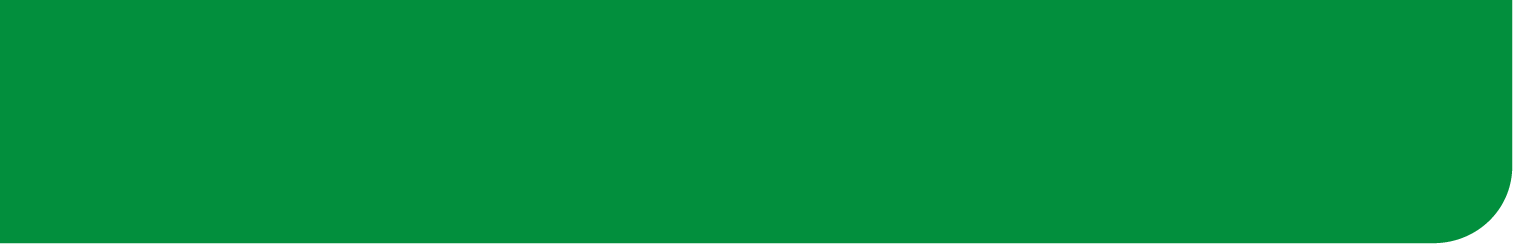 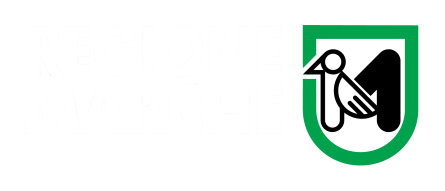 IOService – numeri attuali
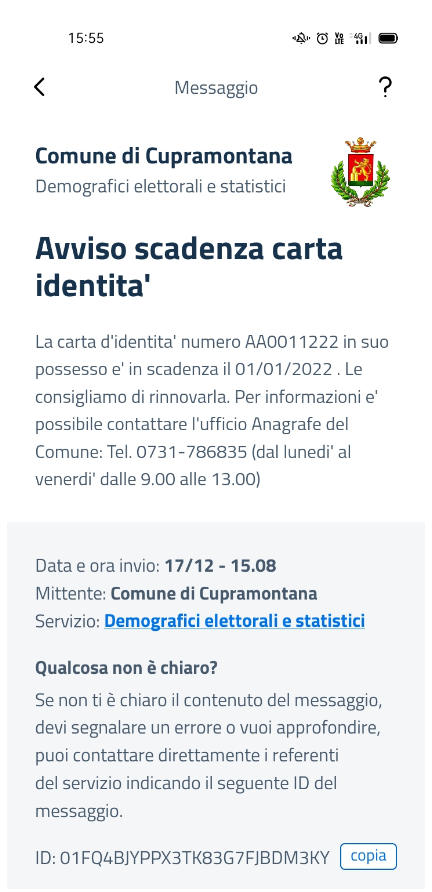 N° fornitori tecnologici dei comuni integrati: 5 di cui 4 in modalità WS e 1 CSV
Gruppomarche, Halley, ICCS, Maggioli, Palitalsoft

N° comuni attivati con WS: 188
N° servizi attivati con WS:  2.796(15/16 per ogni EELL aderente a DigiPALM)

N° comuni attivati con FTP (supportato fino al 31/12/2021): 1
Notifiche elaborate: 7.621
Notifiche consegnate: 1.430
6
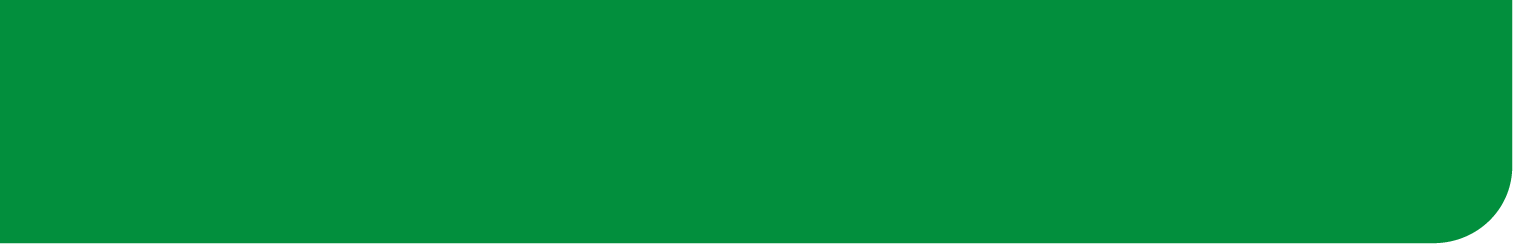 IOService – servizio notifiche stato avanzamento pratiche USR
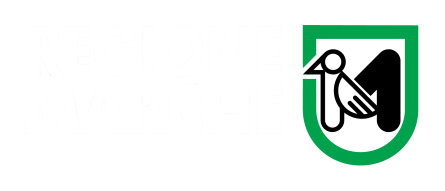 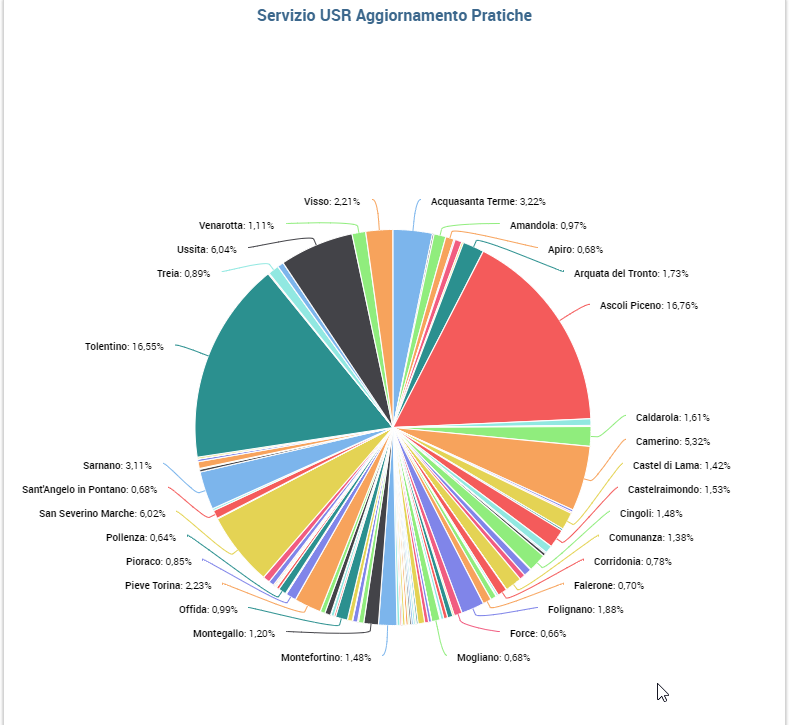 Notifiche elaborate: 23.581
Notifiche consegnate: 4.852
7
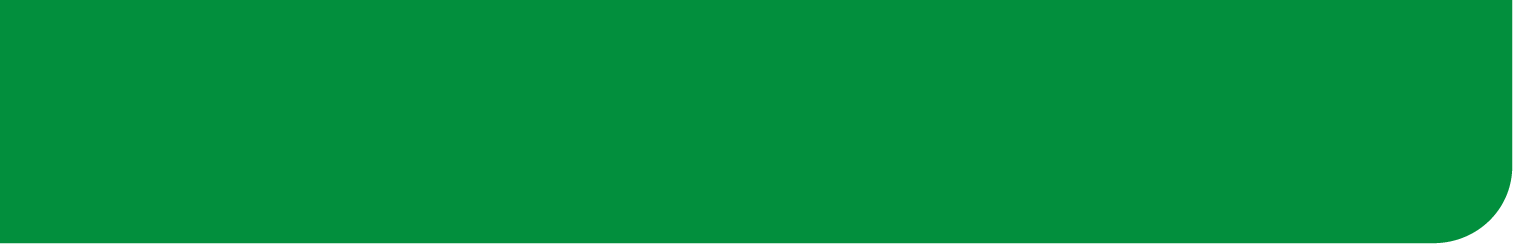 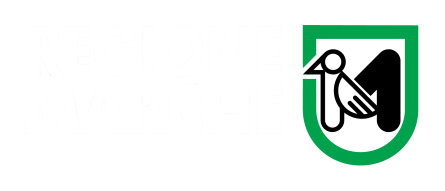 Modalità integrazione AppIO supportate
IOService fornisce un livello di astrazione e semplificazione delle interfacce di programmazione remota (API) esposte dalla piattaforma nazionale. E’ in grado di ricevere messaggi da inoltrare ad IO tramite diversi connettori:
file in formato csv, possono essere predisposti anche in modo manuale da un soggetto EELL e si procede con un upload manuale
WebServices REST, per integrazione completamente automatica
Le richieste indipendentemente dal connettore utilizzato vengono schedulate e instradate ad AppIO in tempo differito.
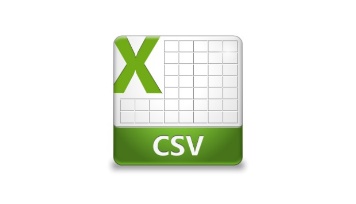 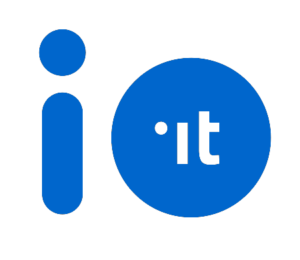 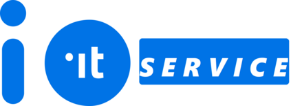 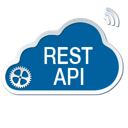 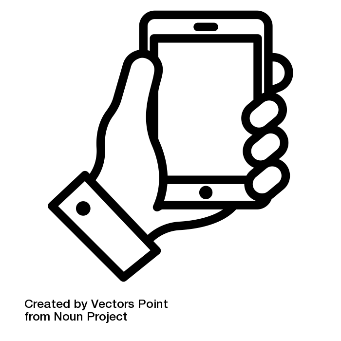 8
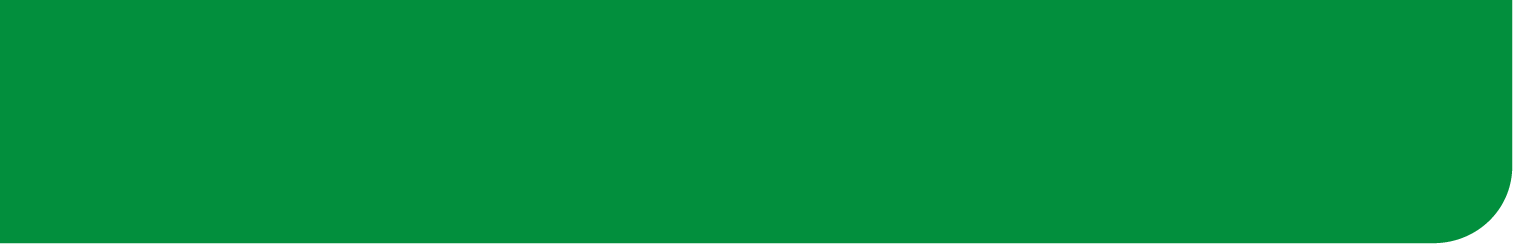 IOService Portale per la gestione dei servizi esposti sull'app IO
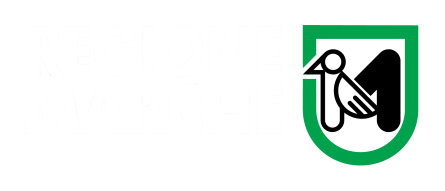 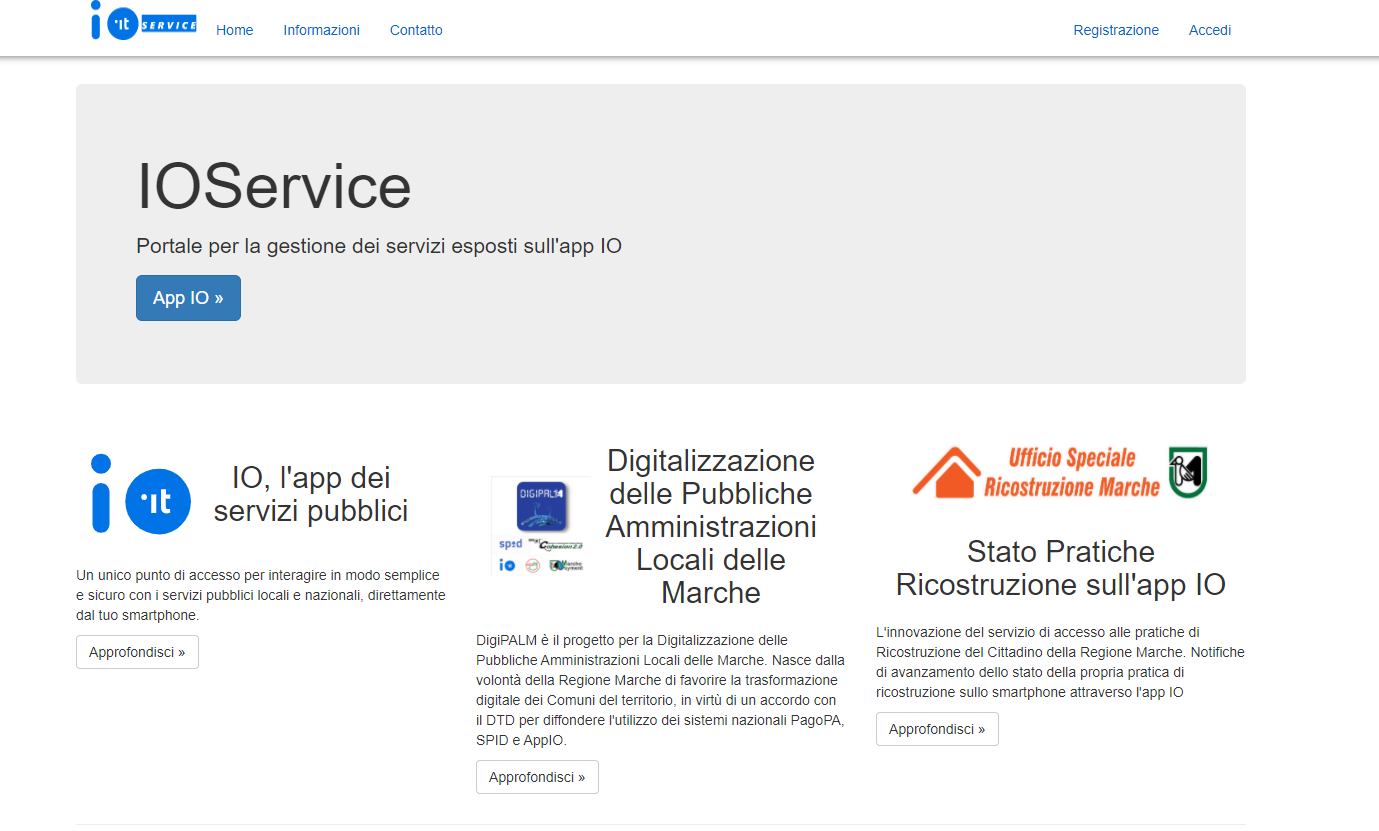 IOService (https://ioservice.regione.marche.it/) è la piattaforma dedicata agli enti locali marchigiani che permette di integrare servizi con l'App IO in modo semplificato.
La piattaforma gestisce un archivio di servizi esposti dagli enti locali sull'App IO. Ad ogni servizio sono associati tutti i dettagli necessari per la comunicazione con il back-end della piattaforma nazionale.
9
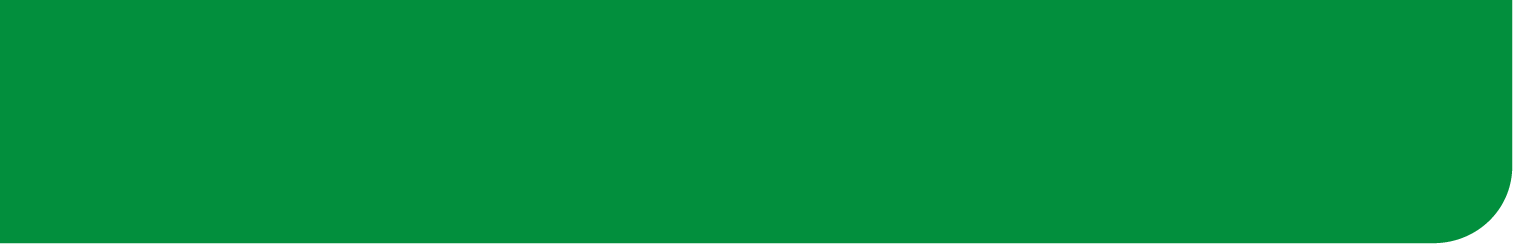 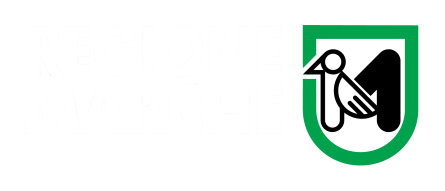 IOService – Ente Locale
Pubblica amministrazione
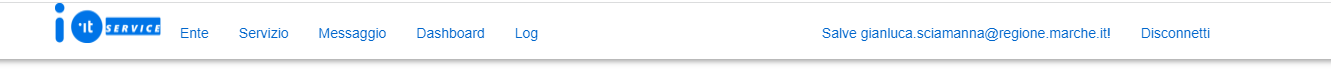 PREREQUISITO: invio a RM di richiesta formale abilitazione utenti per conto dell’ente locale. Procedimarche con autenticazione SPID del soggetto che invia la richiesta e compilazione modello PDF con firma digitale R.L. o soggetto con potere di firma per conto del EELL. NO PEC – NO CARTA 
URL richiesta registrazione utenti: https://procedimenti.regione.marche.it/Pratiche/Avvia/11298
L’utente abilitato accede al portale autenticandosi con SPID/Cohesion
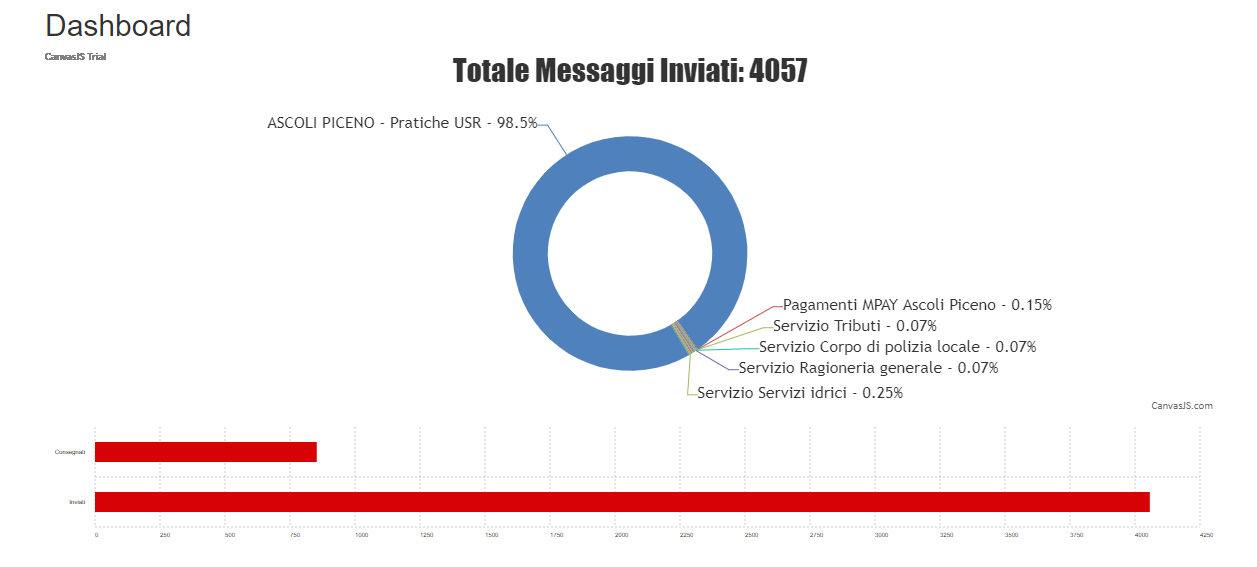 10
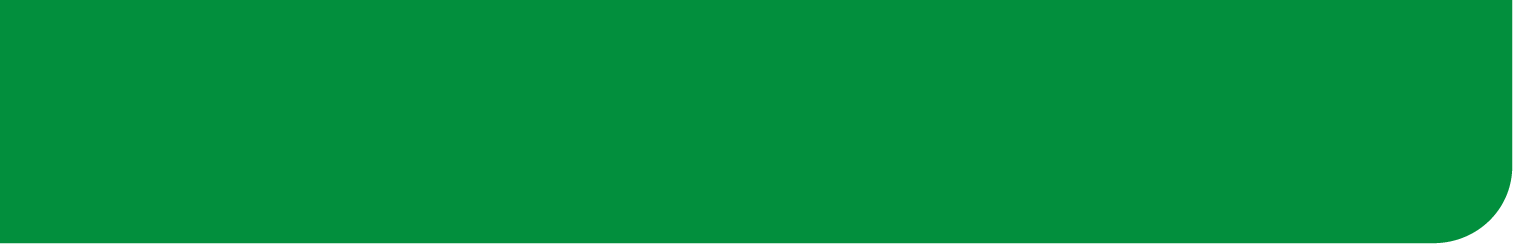 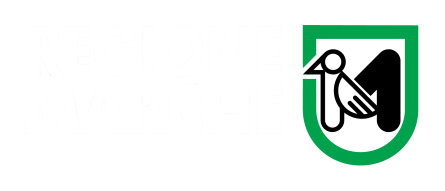 IOService – Ente Locale
Pubblica amministrazione – Caricamento file CSV e Invio
Carica file CSV per l’elaborazione e inoltro in AppIO
Invia (non schedulato) i propri messaggi
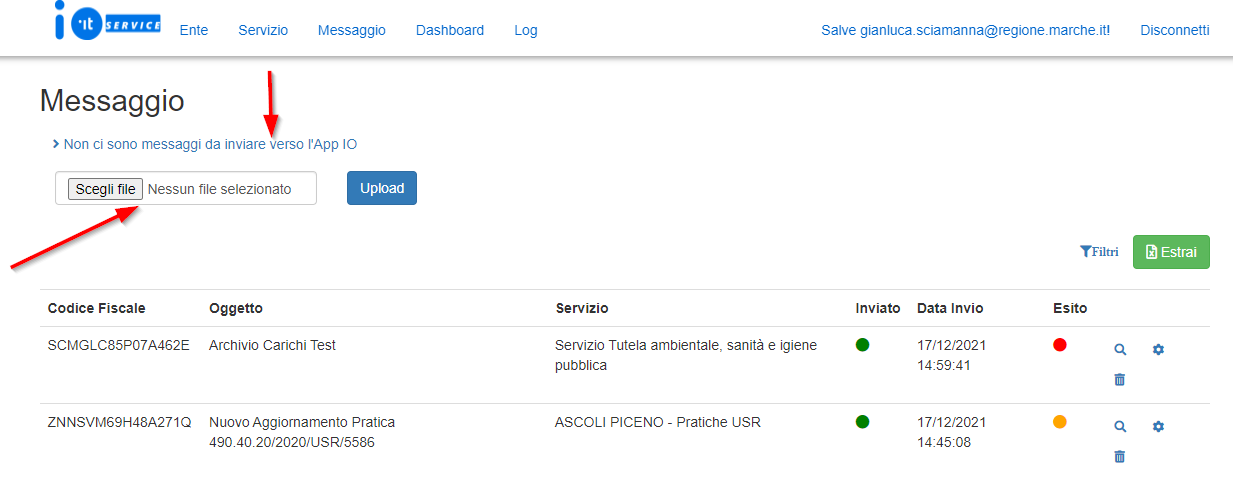 11
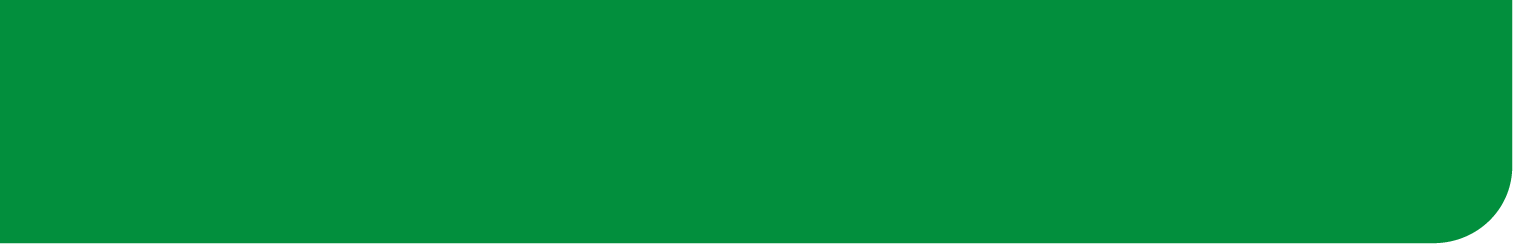 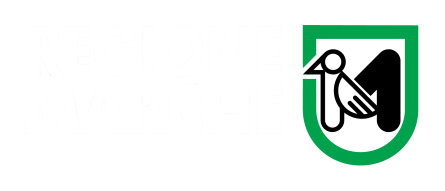 IOService – Ente Locale
Pubblica amministrazione – Caricamento file CSV e Invio
Formato del file CSV per invio notifiche in AppIO tramite IOService
12
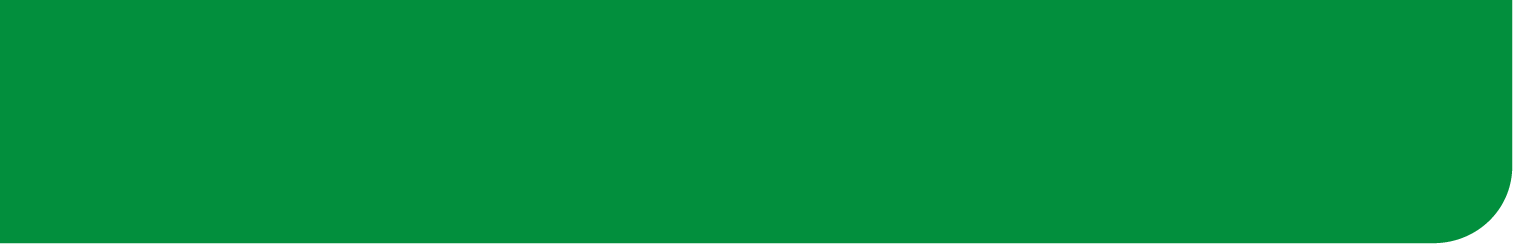 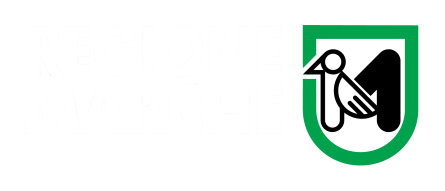 IOService – Ente Locale
Pubblica amministrazione – Gestione Messaggi
Funzioni per la verifica dell’esito delle elaborazioni
Visualizza il contenuto dei messaggi
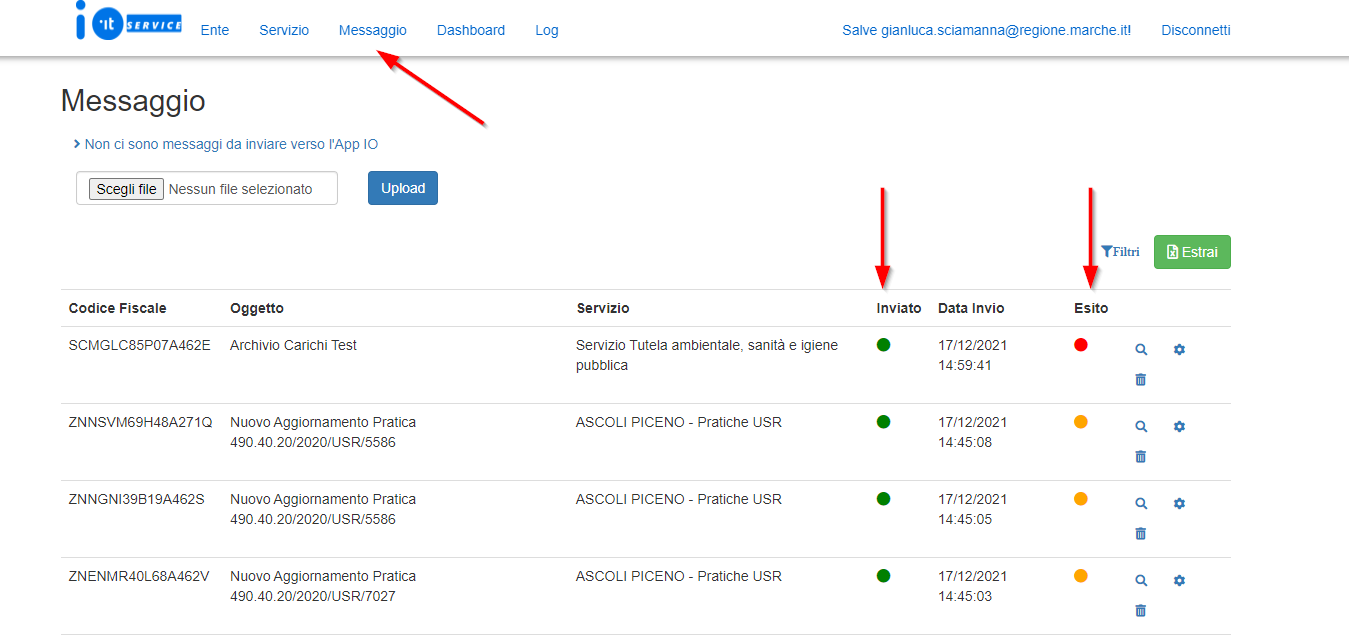 13
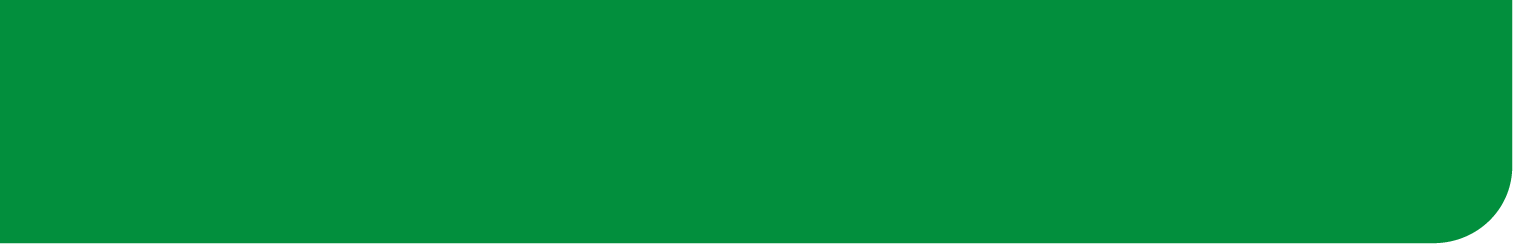 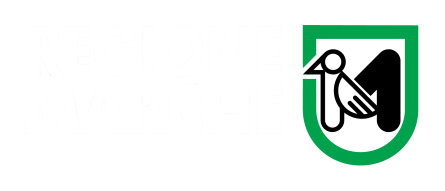 IOService – Ente Locale
Pubblica amministrazione – Servizi Attivi
Consulta l’elenco dei servizi proposti all’EELL dagli operatori economici e può attivarli o disattivarli
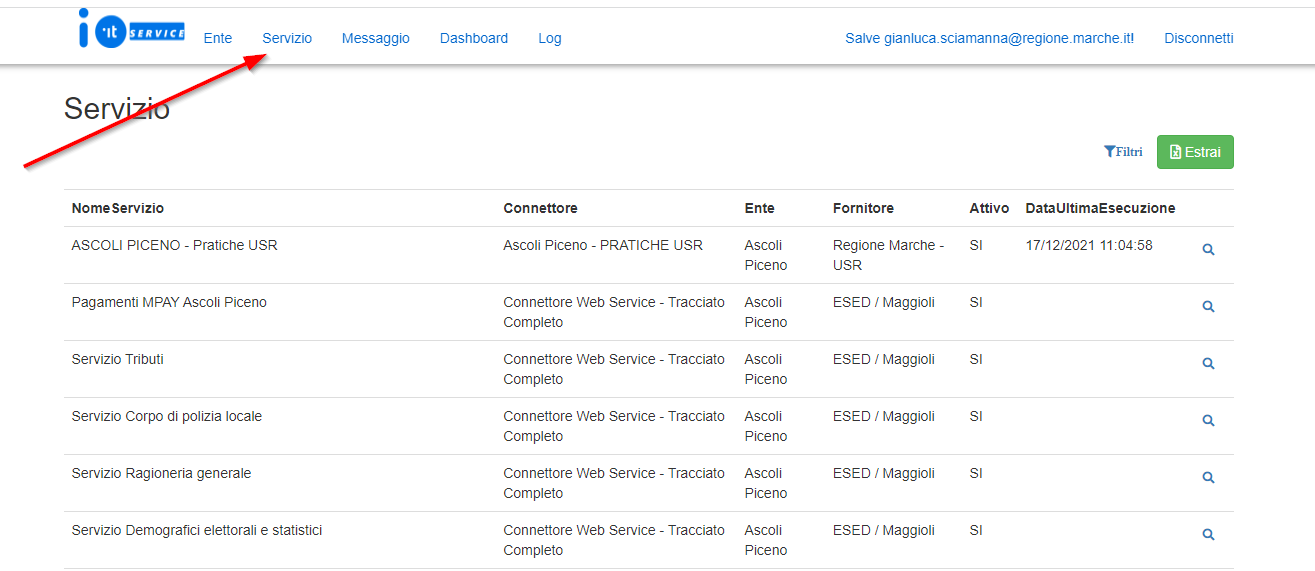 14
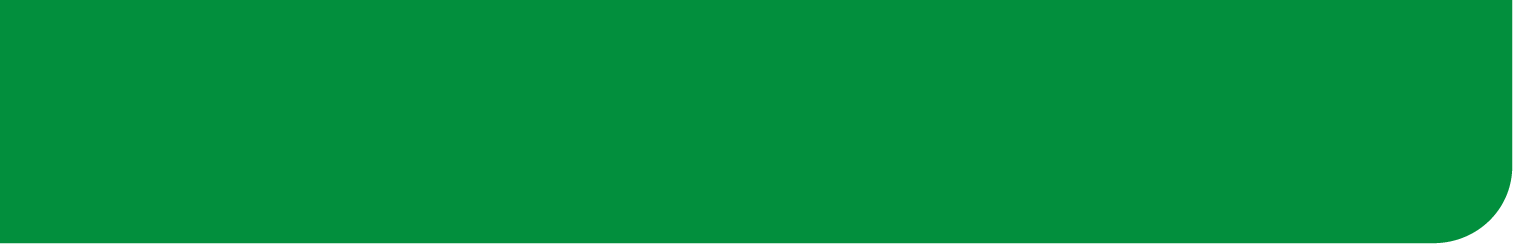 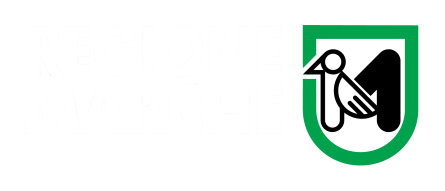 IOService vs MPay
Inserimento pendenze pagamento da un file CSV







Elaborazione file da parte MPay (esito il giorno successivo)
Download bollettini in pdf pronti per stampa
Download file preimpostato compatibile con IOService
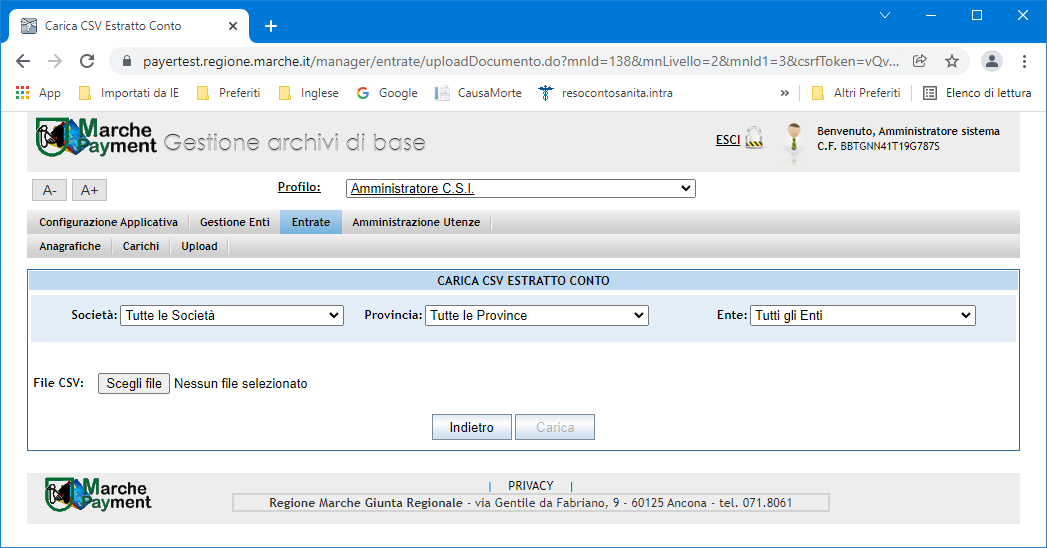 15
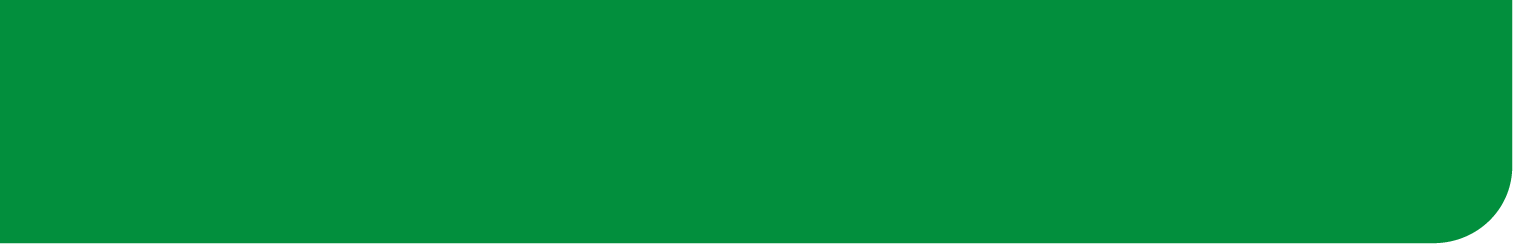 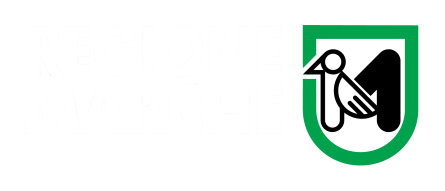 IOService vs MPay
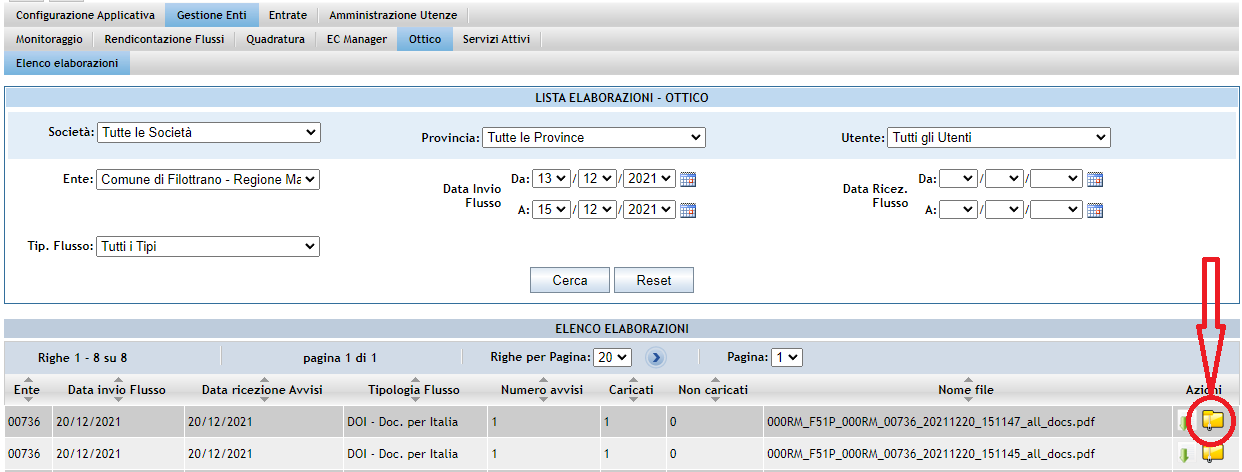 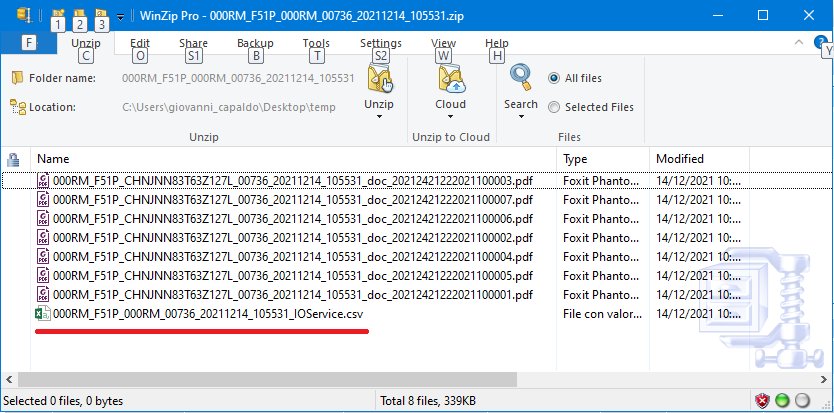 16
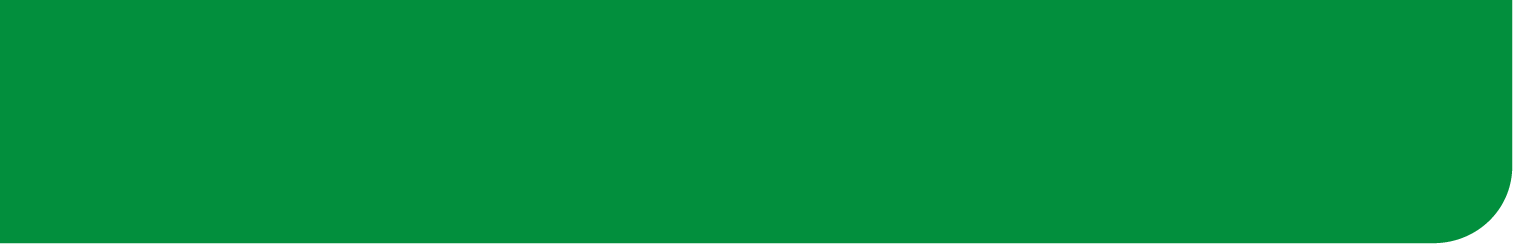 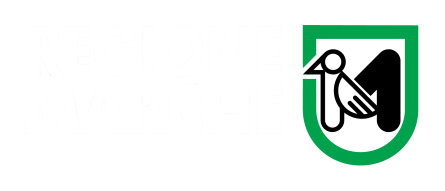 Integrazione IOservice - MPay
Modalità completamento file estratto da MPay
ID_SERVIZIO: calcolato da MPay non va modificato
OGGETTO_MSG: proposto da MPay, ma personalizzabile (min 10 caratteri max 120)
CORPO_MSG: va inserito manualmente (min 80 caratteri max 10000), rispettare linee guida AppIO ed inserire dei riferimenti telefonici e/o e-mail cui l’utente che riceve il messaggio possa rivolgersi per chiarimenti in merito al contenuto del messaggio, e in particolare relative alle modalità di calcolo del pagamento richiesto.
CODICE_FISCALE: inserito da MPay non va modificato
DATA_SCADENZA_MSG: inserito da MPay non va modificato
IMPORTO: inserito da MPay non va modificato
AVVISO_PAGOPA: avviso pagoPA
SCADENZA: vuoto non va inserito
EMAIL: vuoto  non va inserito
NRE: vuoto non va inserito
IUP: vuoto non va inserito
CF_Medico: vuoto non va inserito
17
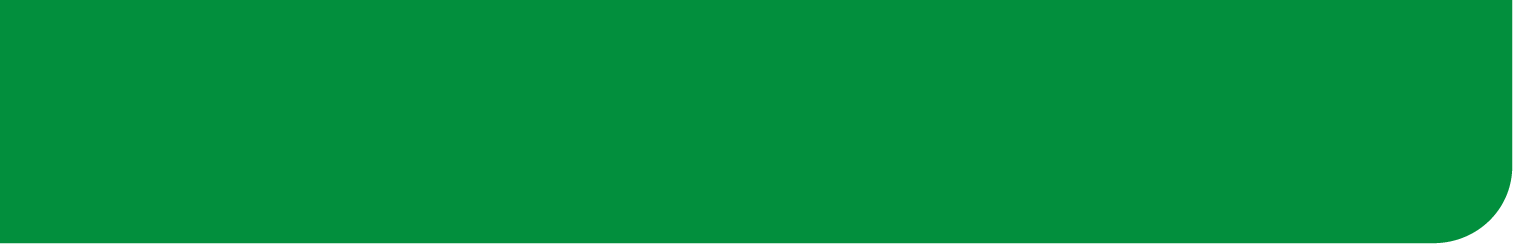 IOService
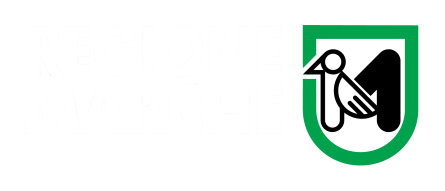 Grazie per l’attenzione
REGIONE MARCHE - PF INFORMATICA E CRESCITA DIGITALE
18